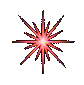 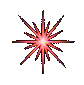 FOTOALBUM: 4e 5 et 6 allemand
Guten Appetit!
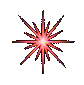 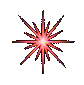 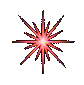 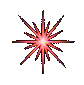 Vanilleplätzchen
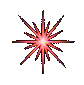 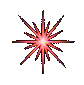 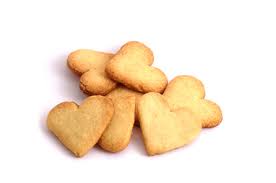 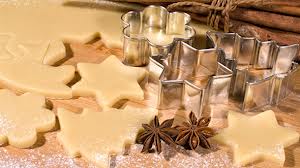 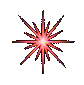 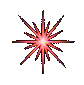 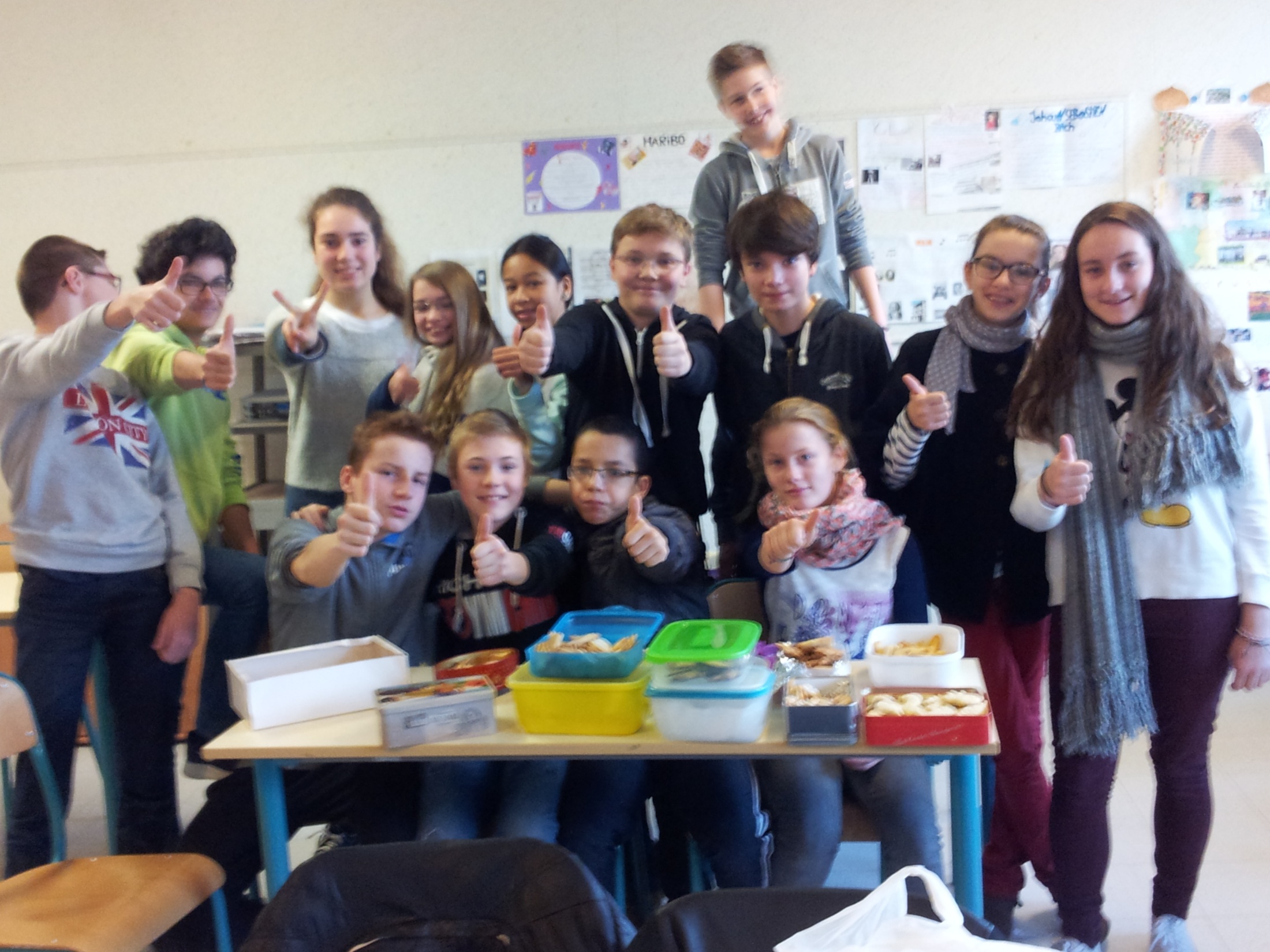 La 4e 5
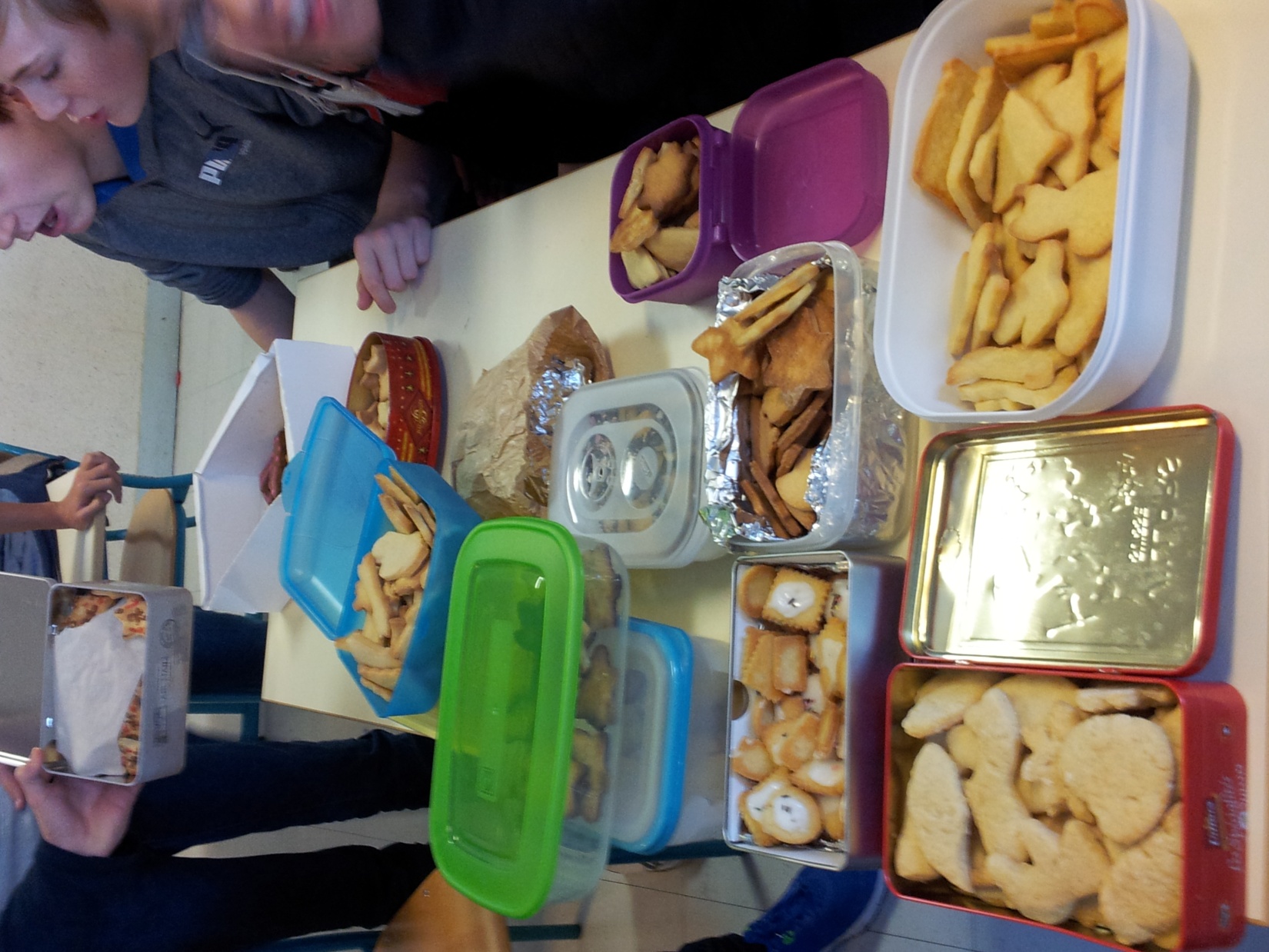 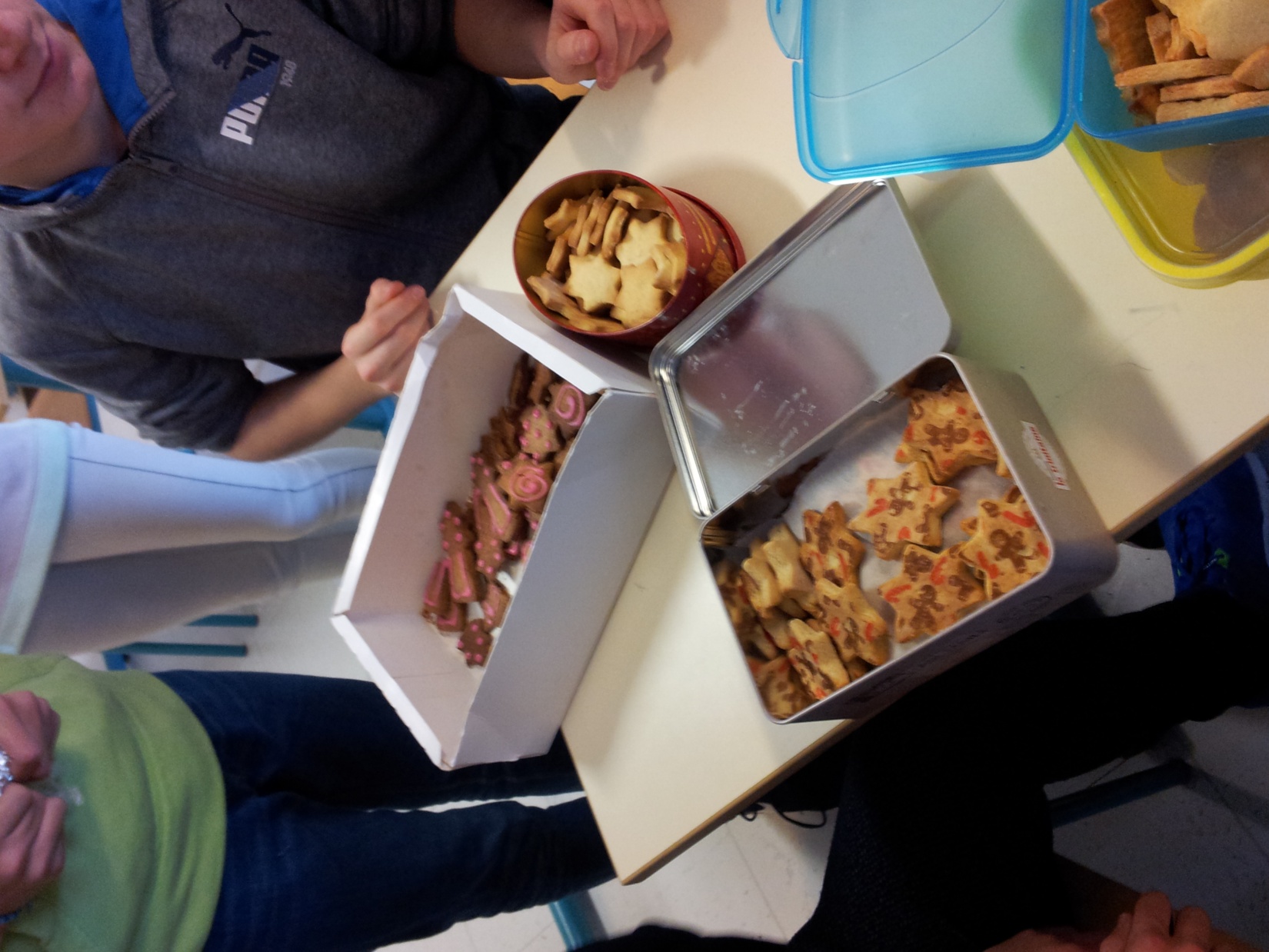 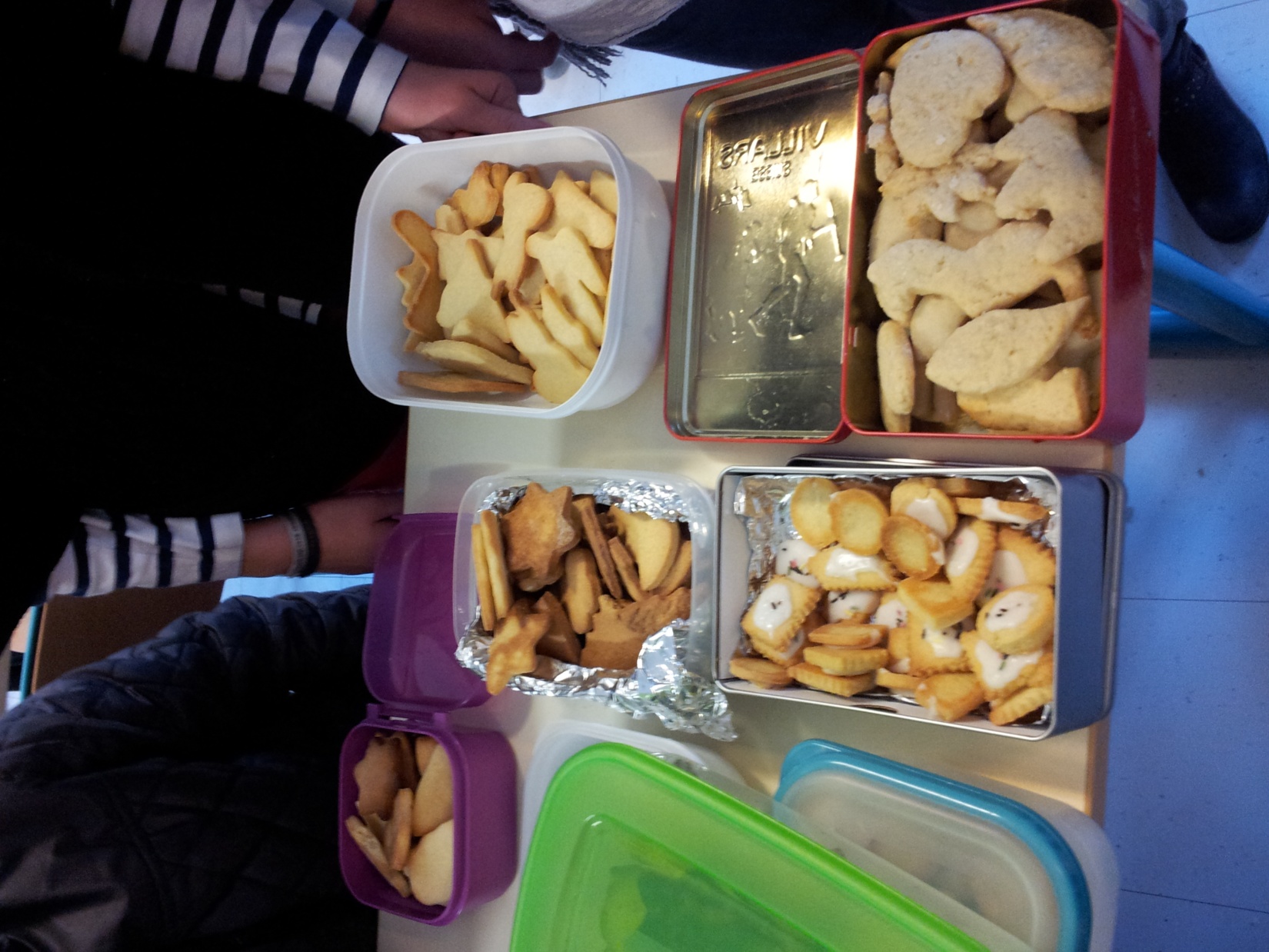 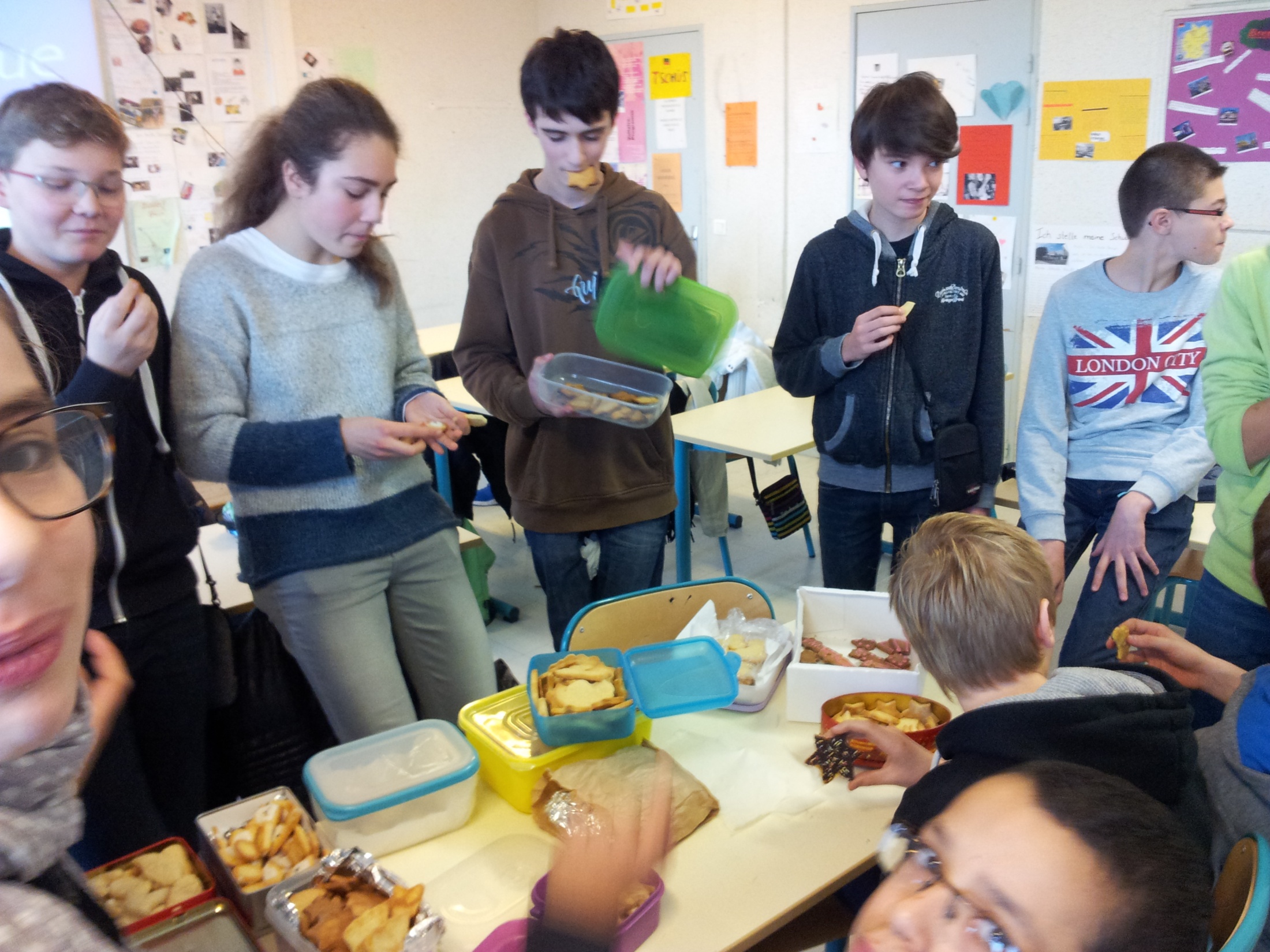 Sancie, Théo, Albane, Antonin, Damien, Arthur et …. Jibril!
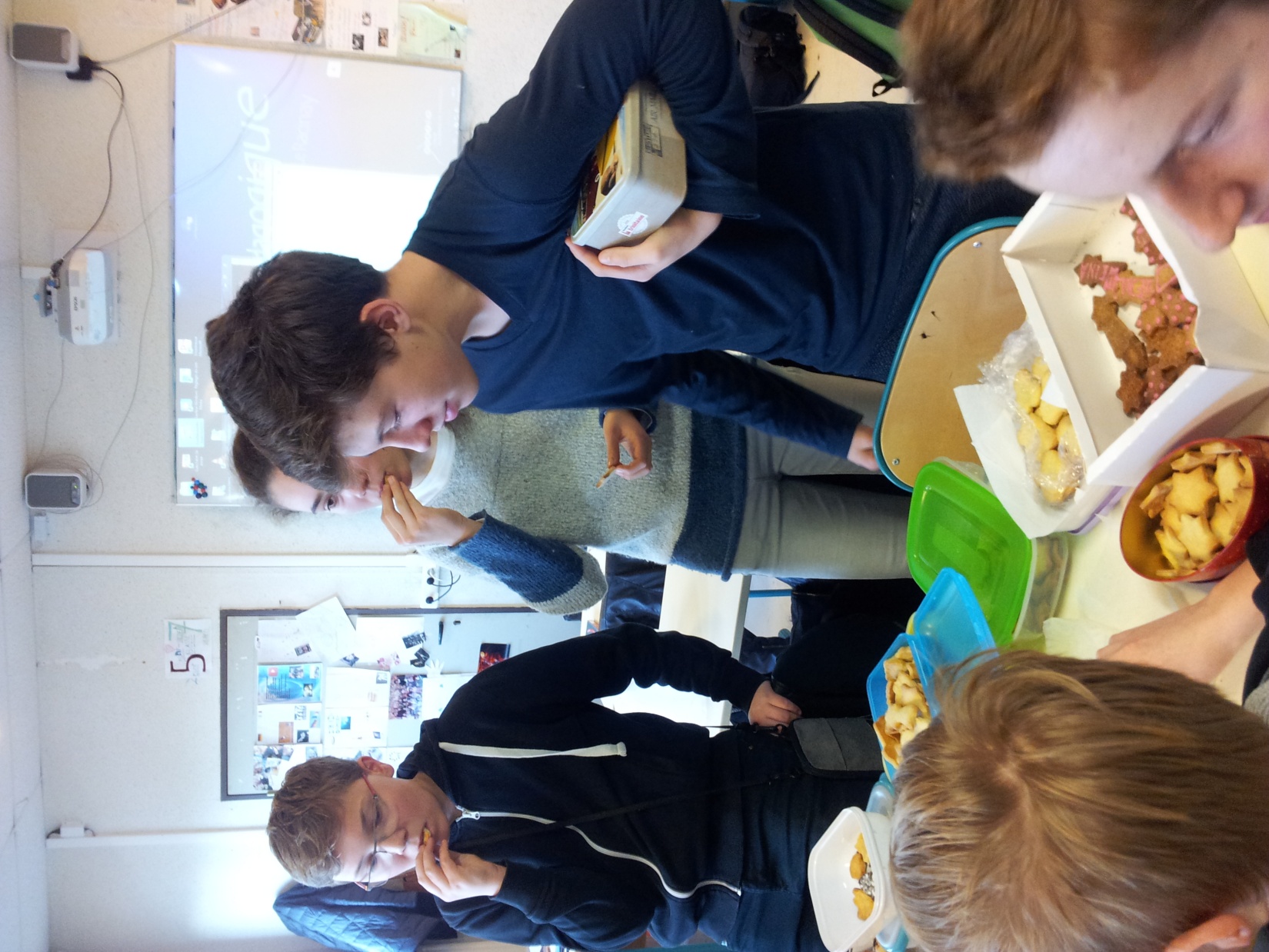 Théo, Albane , Arthur et Titouan.
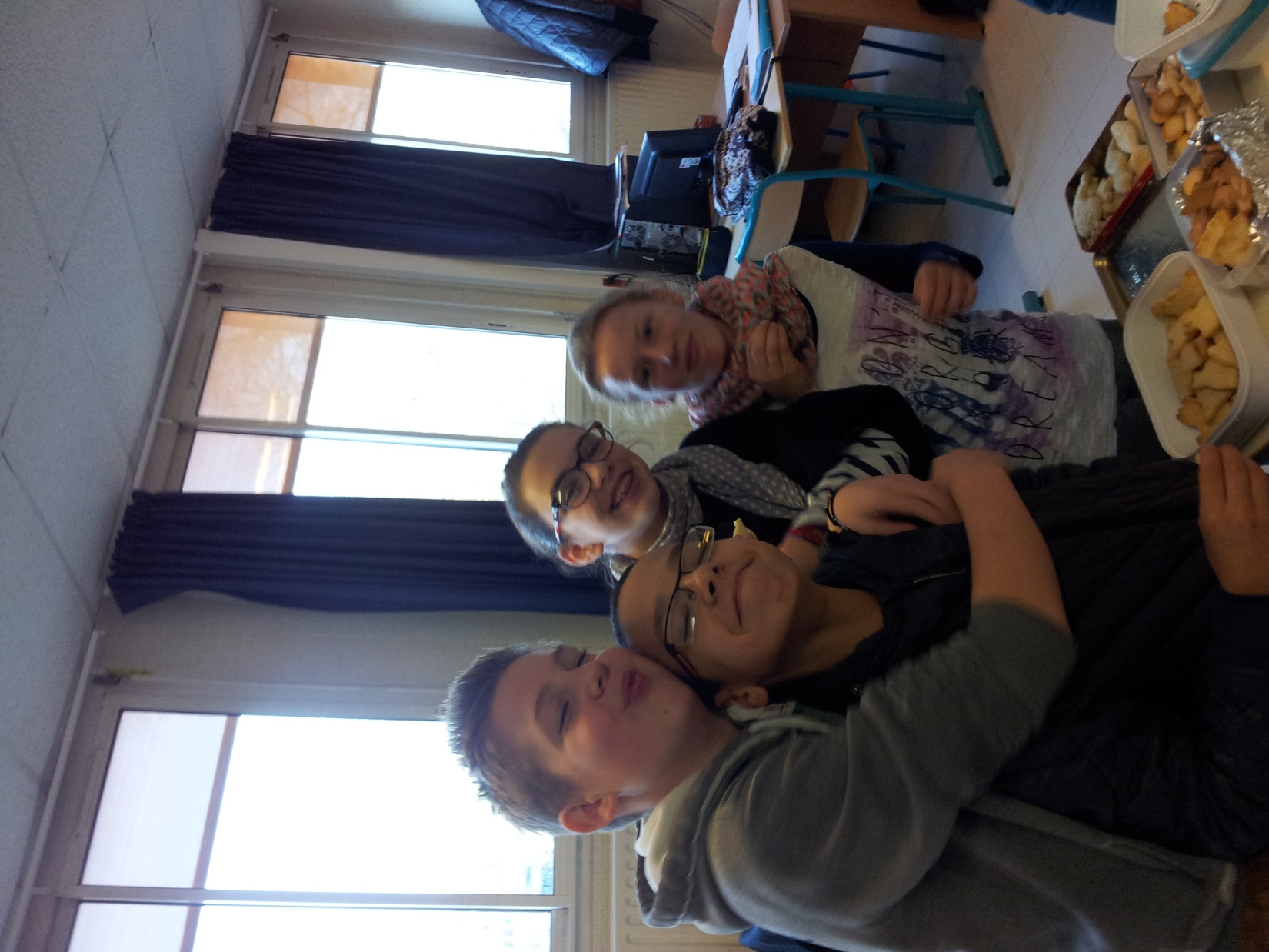 Quentin, Jibril, Sancie und
Lucille.
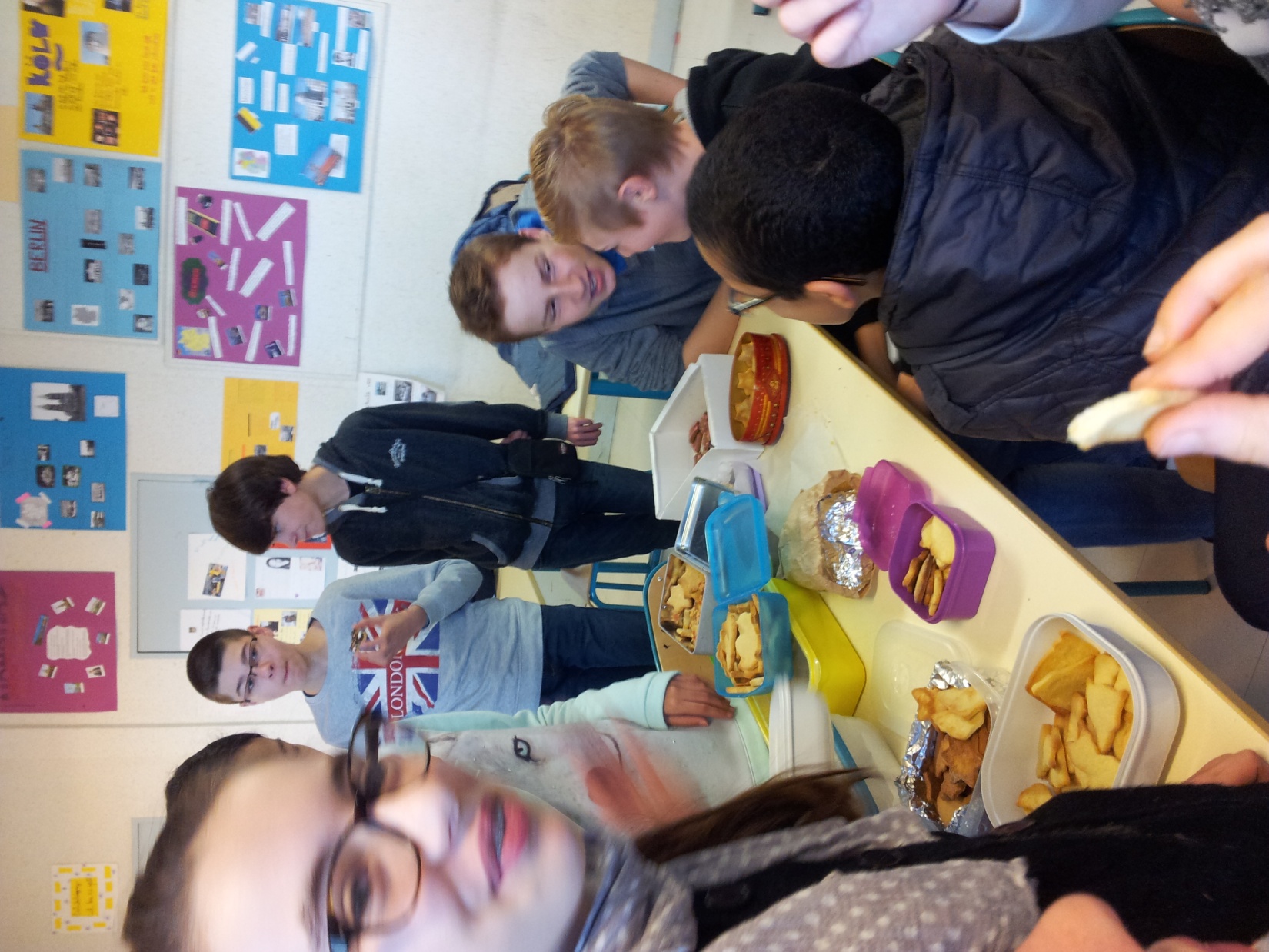 La 4e 6.
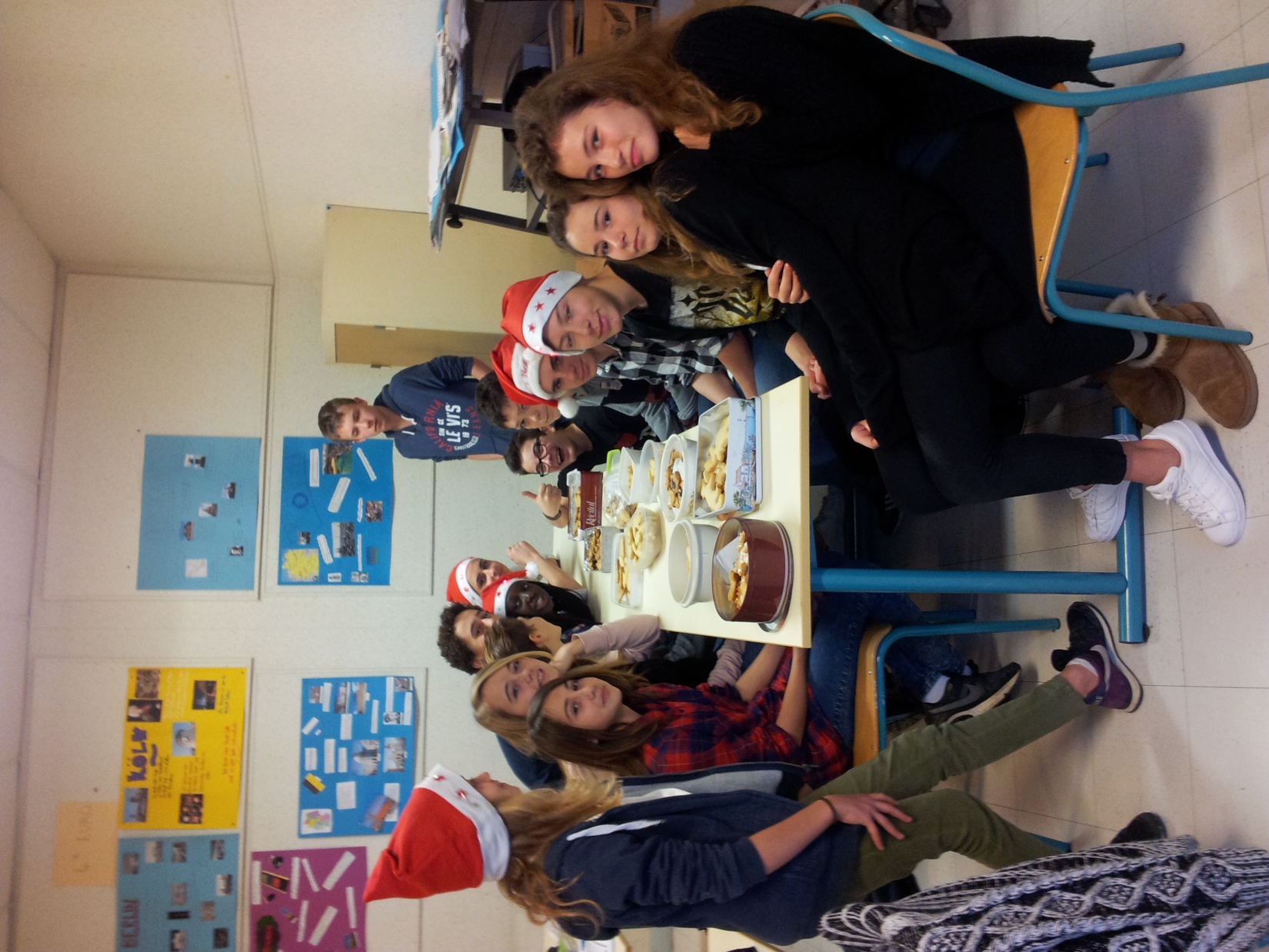 Pierre
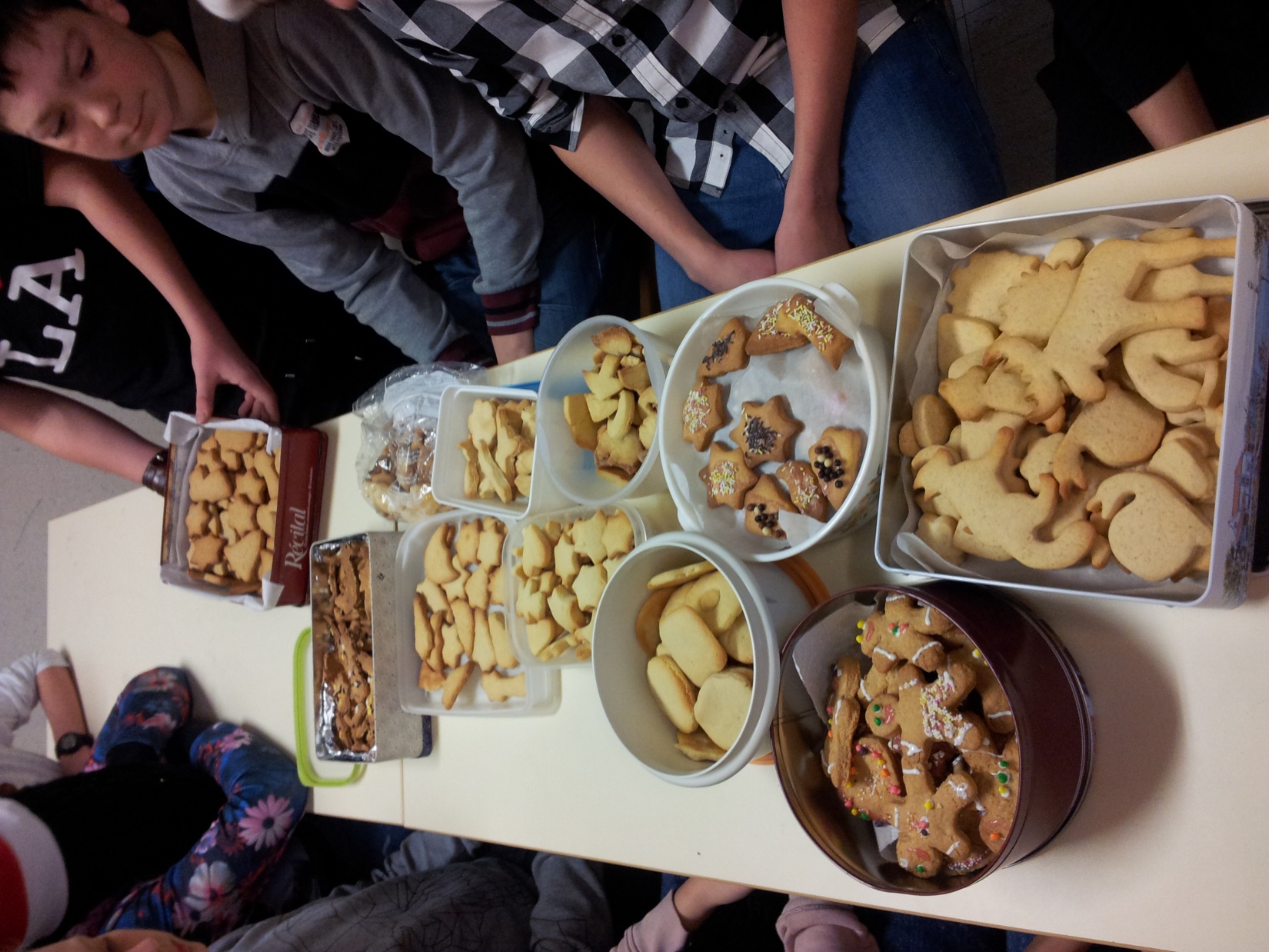 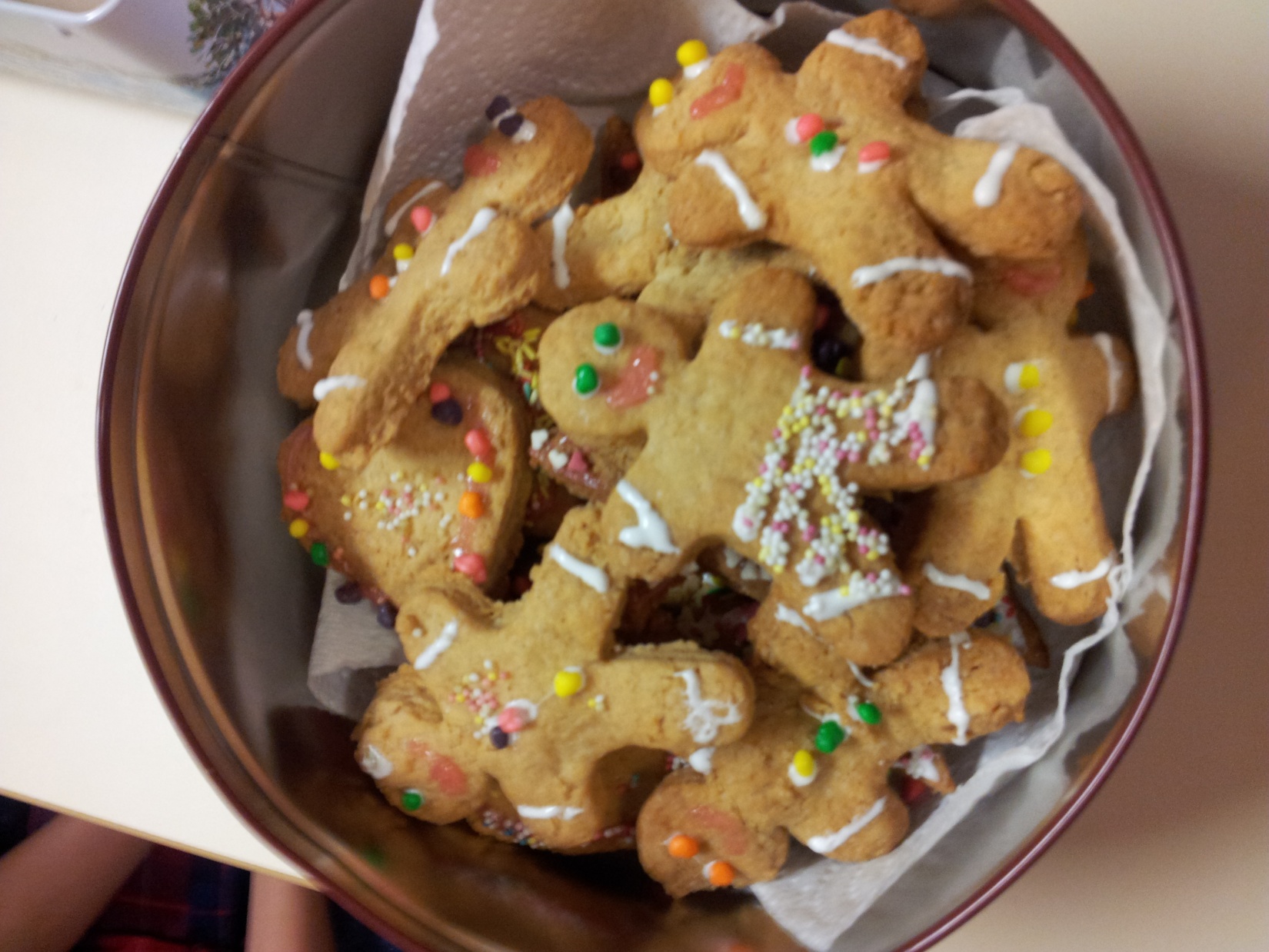 Emilie et Alice.
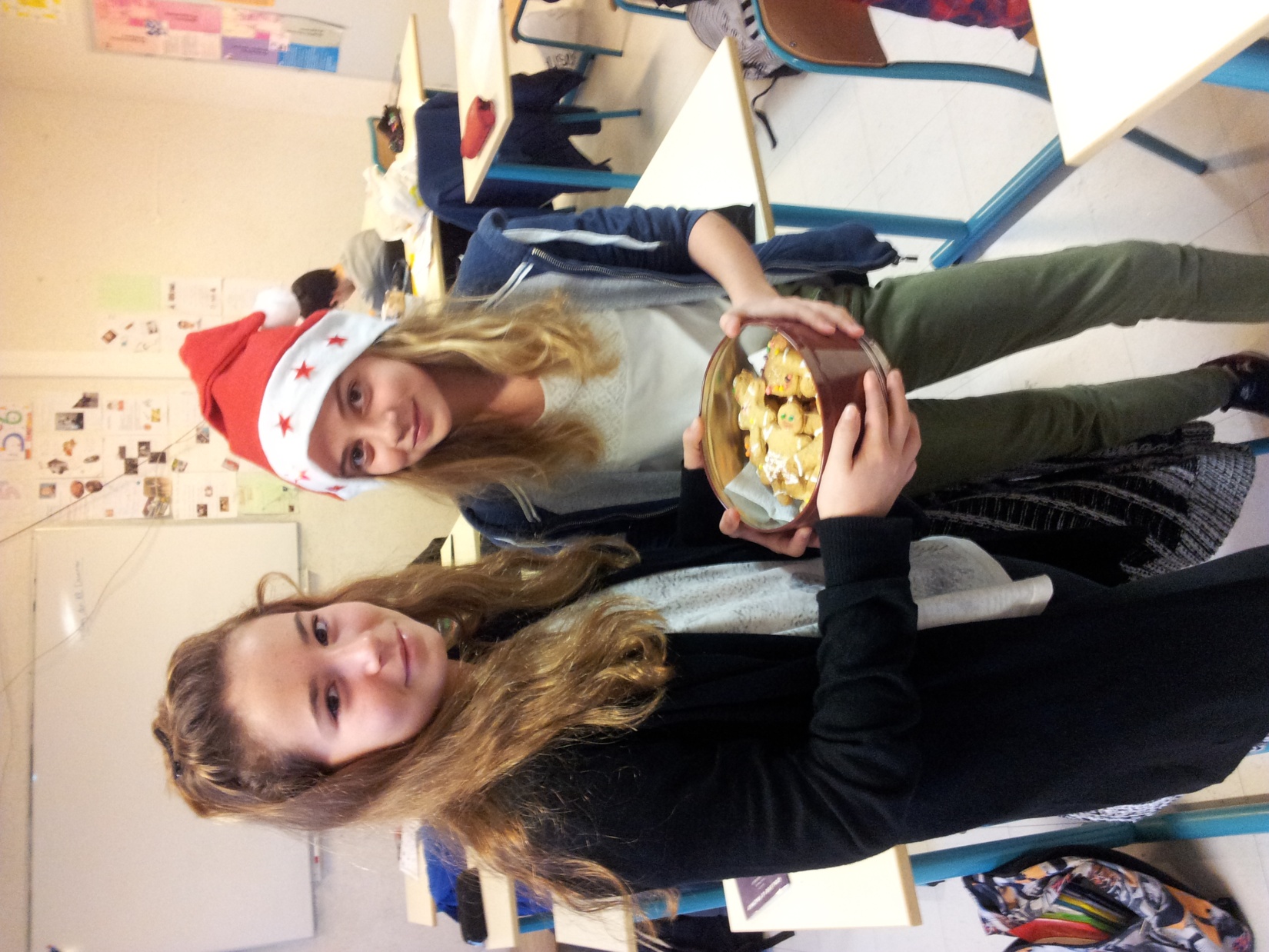 Eliott.
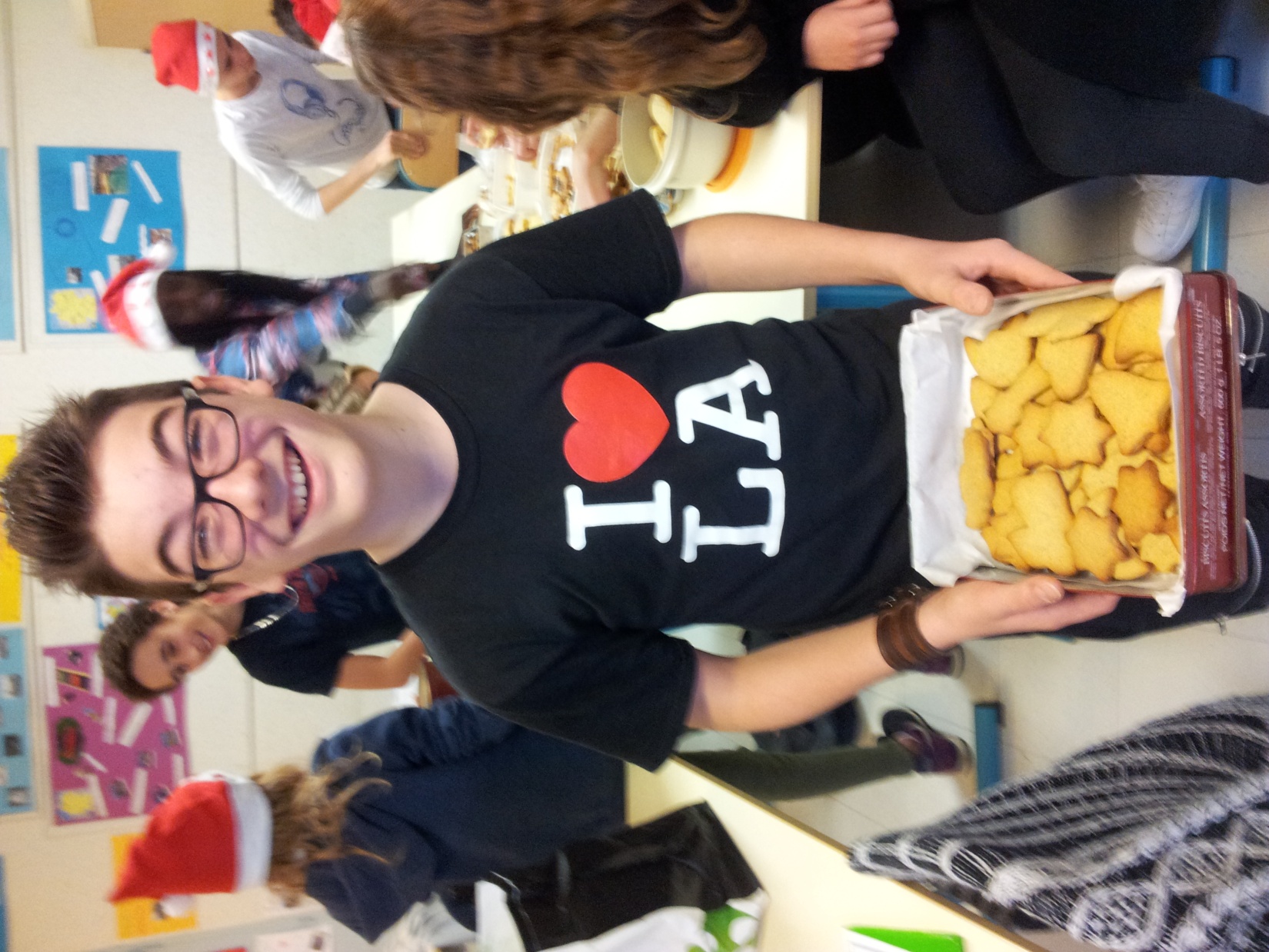 Lukas et Vladimir.
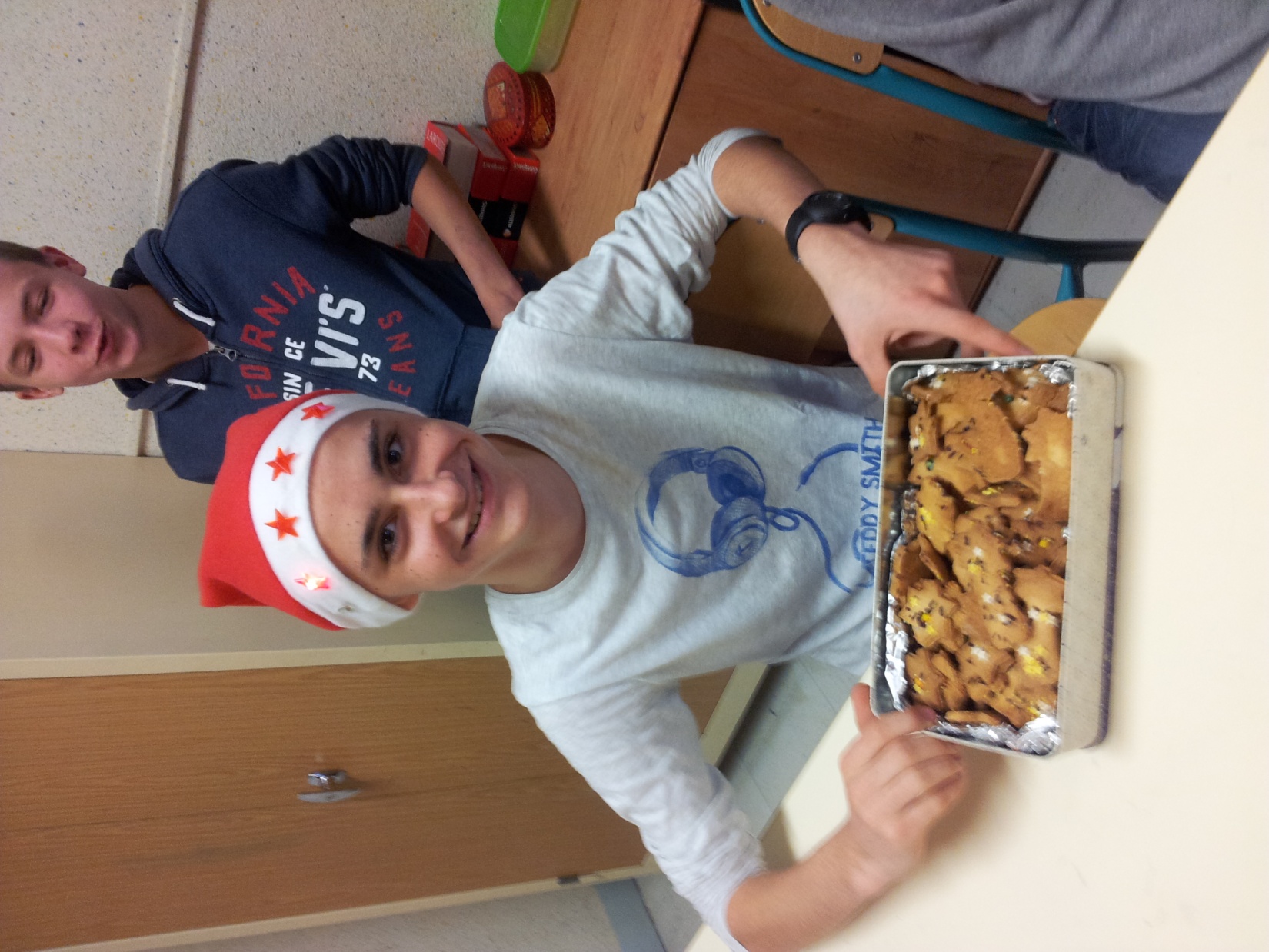 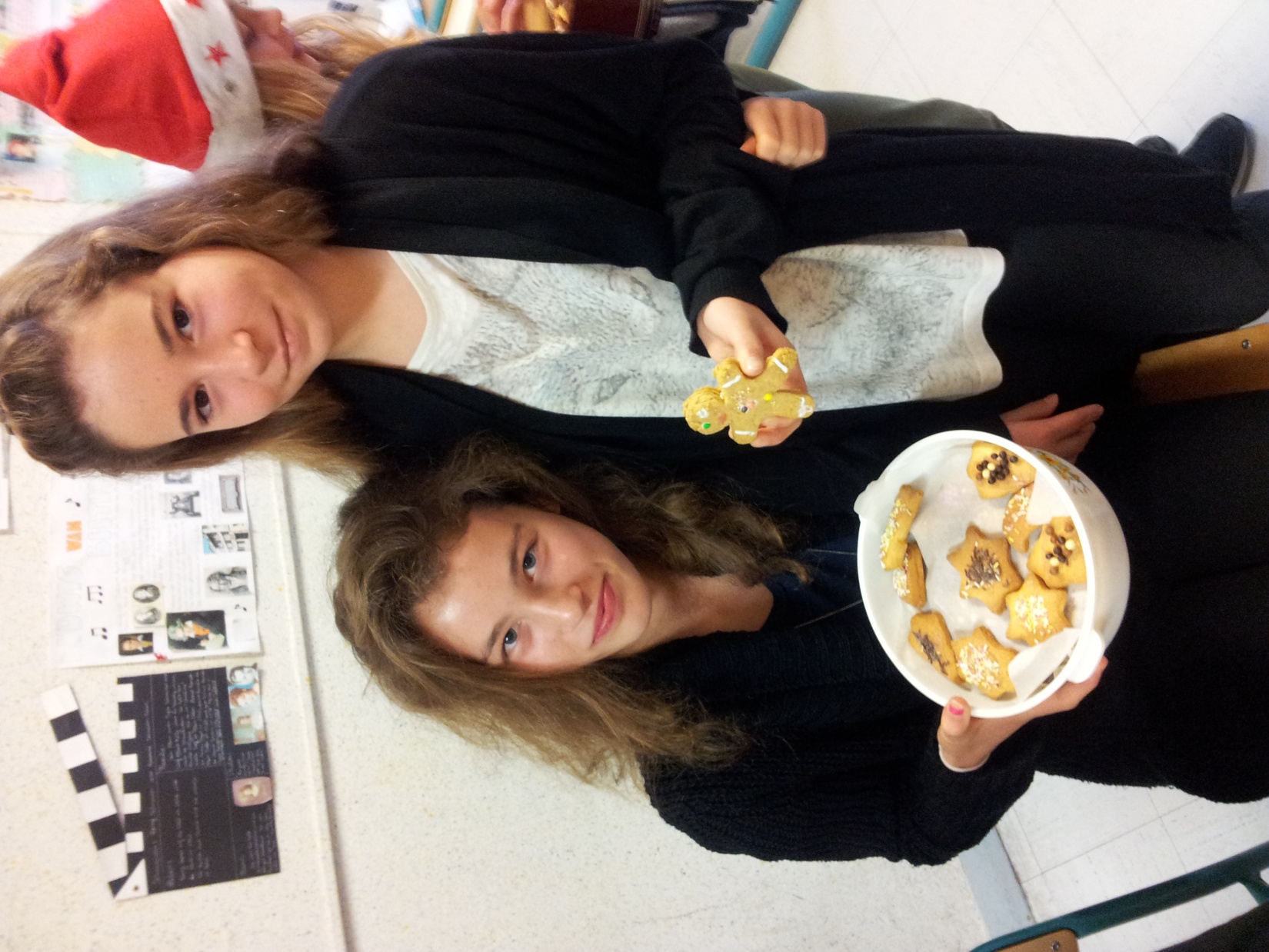 Eva et Emilie.
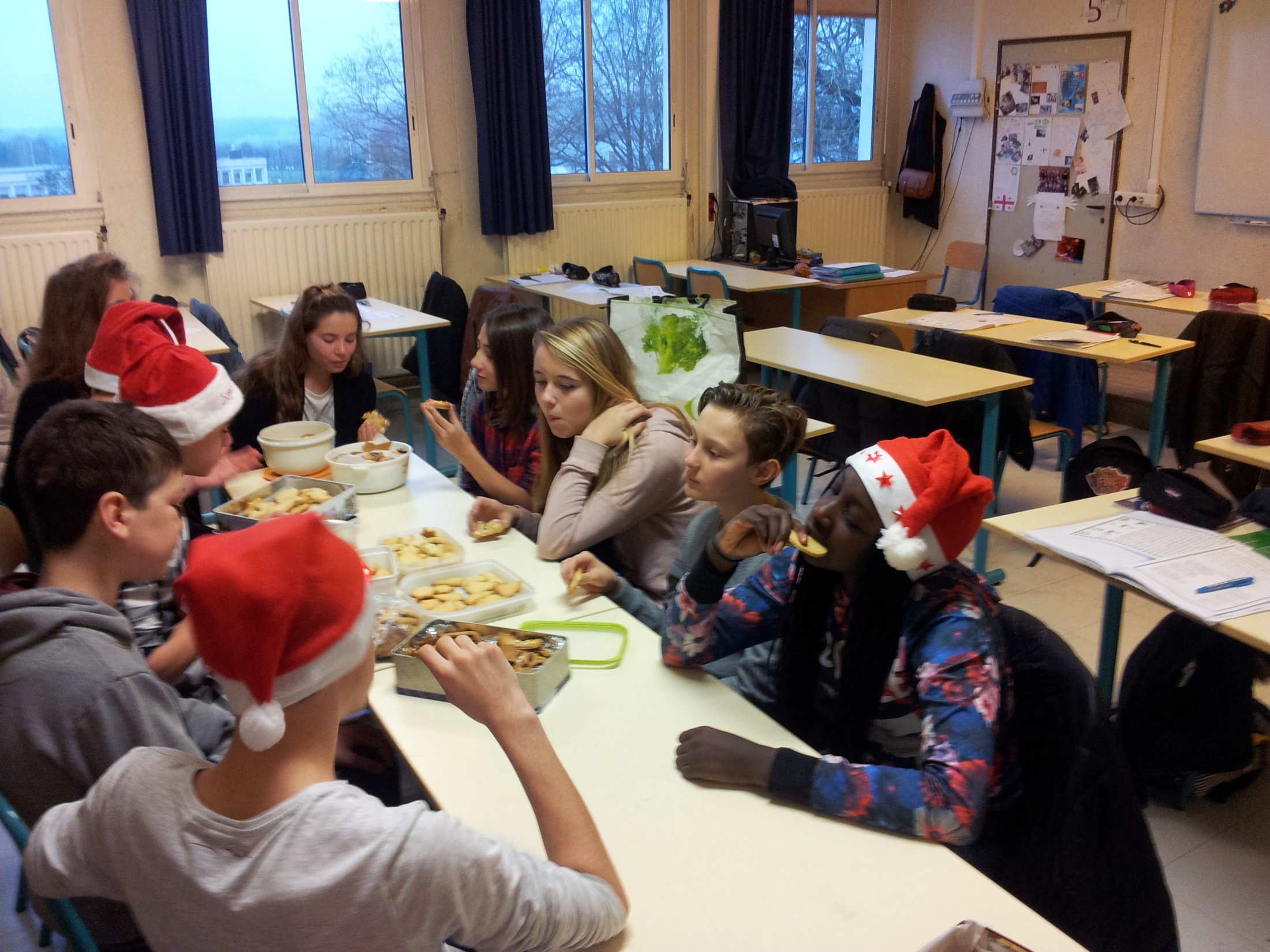 Emilie, Julie, Nolwenn, Oscar et Adiaratou.
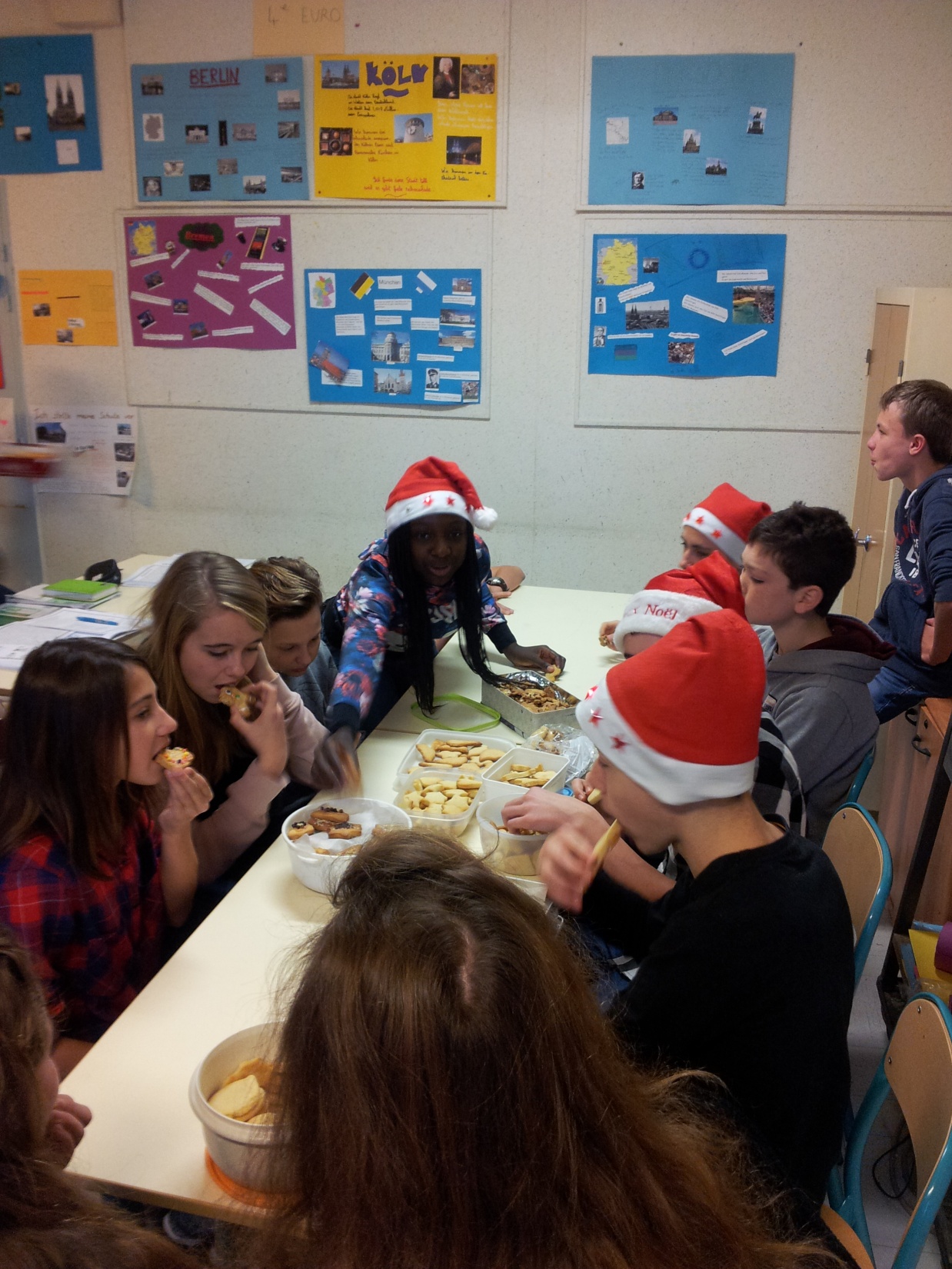 Julie, Nolwenn, Oscar, Adiaratou, Vladimir,
Pierre, Corentin.
Guten Appetit!
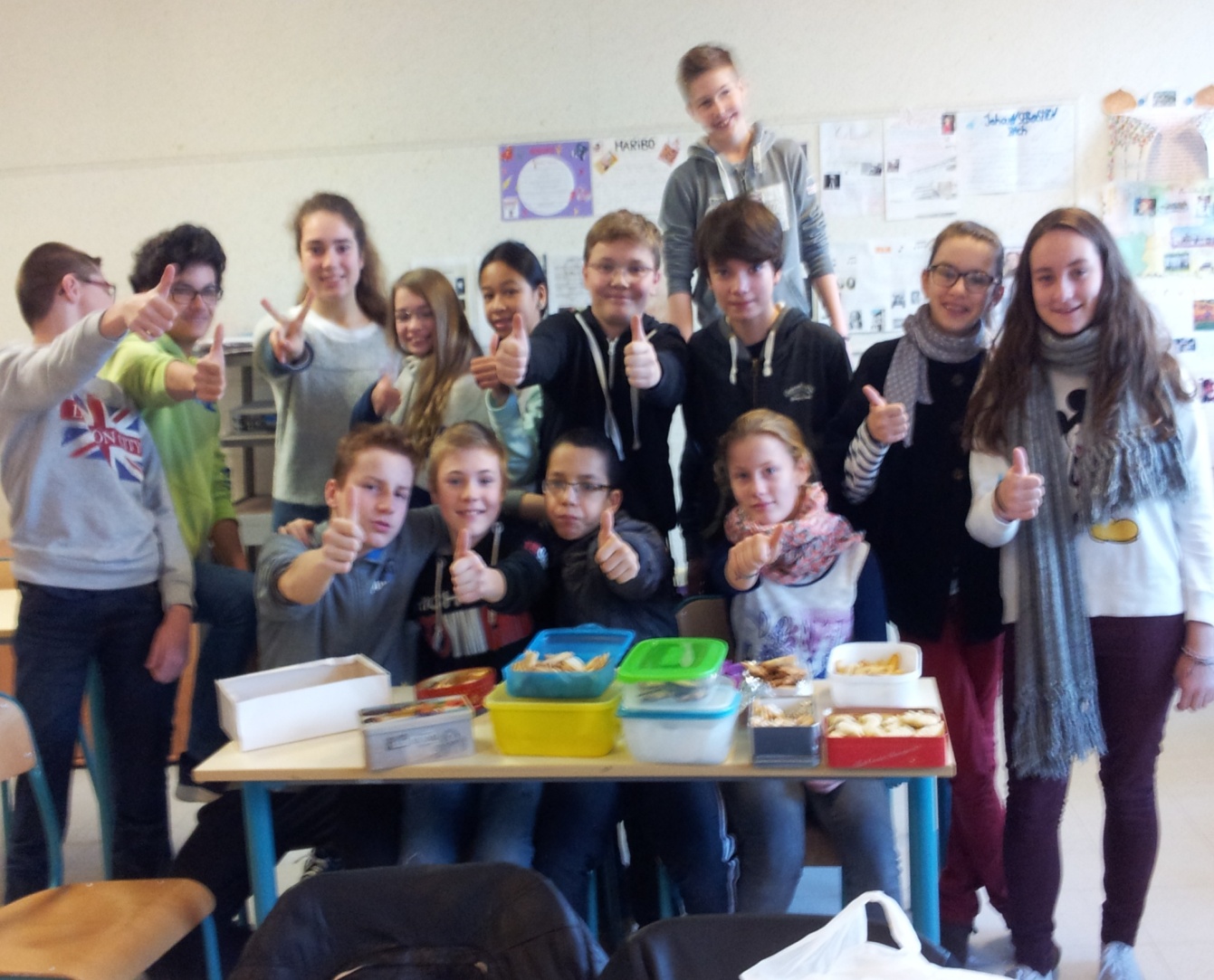 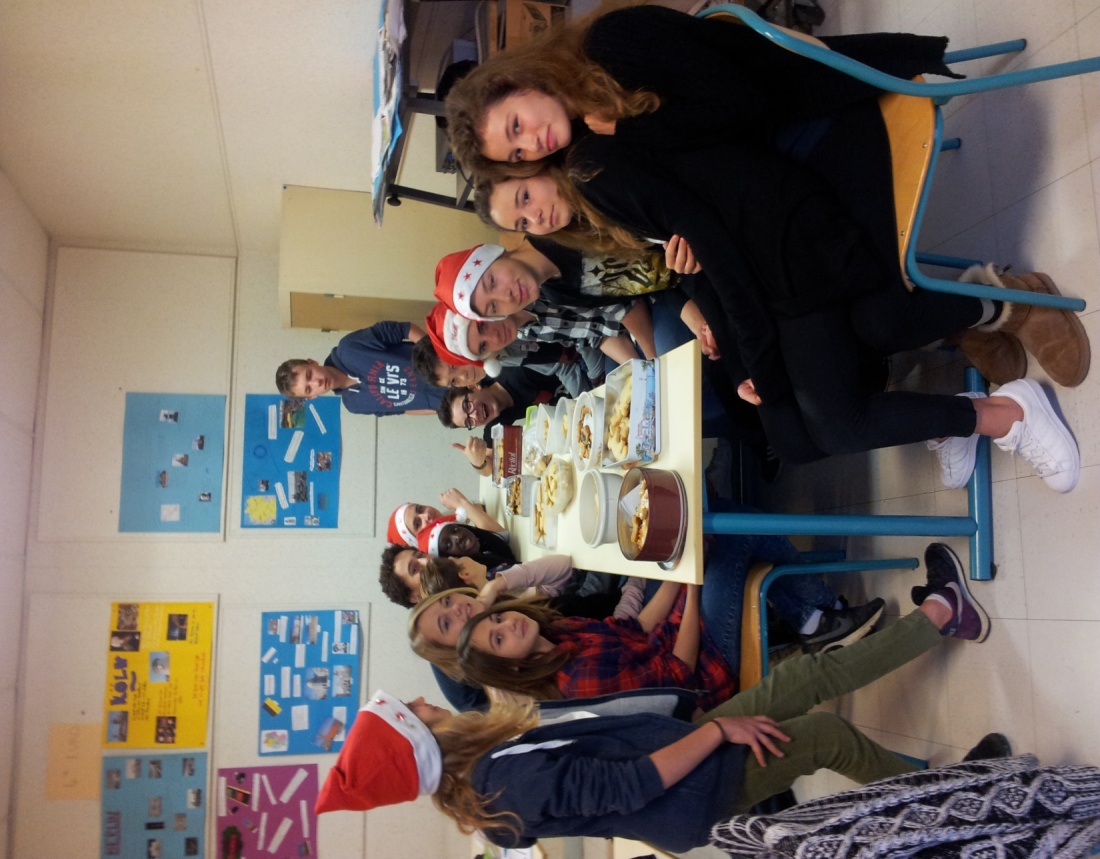 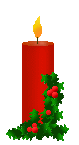 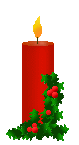 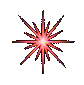 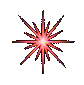 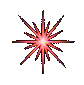 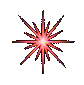 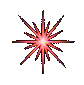 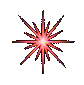 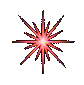 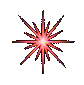 FROHE WEIHNACHTEN !
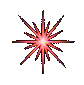 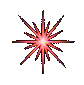 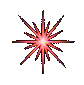 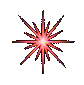 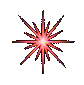 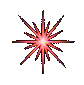 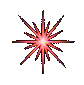 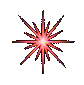 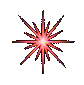 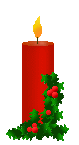 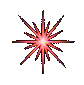 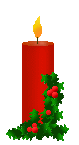